Система работы ДОУ  в адаптационный период
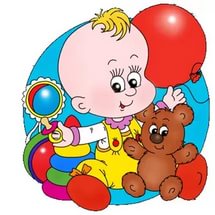 Работу выполнил:
Старший воспитатель МБДОУ «Детский сад № 157»
Егорочкина 
Екатерина Андреевна
город Нижний Новгород
Детский сад – особое место, и особое не потому, что новое, а потому, что это целый пласт интересной, неповторимой жизни, который может оказать существенное влияние на все последующие годы ребёнка.
 Адаптация к детскому саду сегодня является одной из волнующих проблем для родителей.
Адаптация - это процесс вхождения человека в новую для него среду и приспособление к ее условиям.
Участники адаптационного процесса
Трудности у участников адаптационного процесса
отсутствие 
родителей  
в течение 
долгого времени
новая окружающая среда
привыкание
 к новому режиму дня
недостаточно сформированны КГН и навыков сомообслуживания
Дети
стрессовая ситуация
постоянном контакте
 со сверстниками
новых требованиях
 к поведению 
со стороны взрослых
другом стиле общения
тревога
 за своего ребёнка
Родители
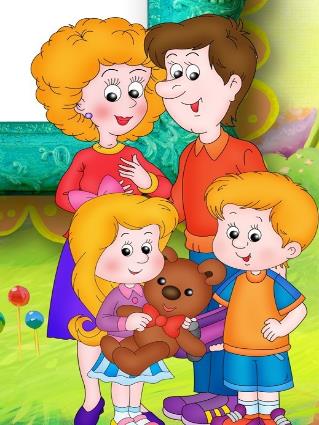 не доверие 
к педагогам
привыкание
 к режиму дня, требованиям 
со стороны дошкольного образовательного учреждения
у молодых педагогов отсутствует опыт при общении 
с родителями
возрастной барьер, между молодыми педагогами 
и родителями
Педагоги
нахождение индивидуального подхода 
в общение 
с детьми и родителями
психологический настрой 
на время адаптационного периода
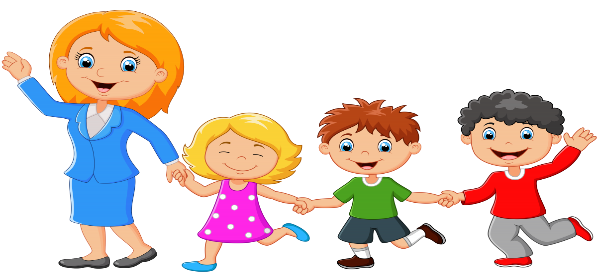 установить доверительные отношения 
с родителями воспитанников
погасить сомнения и негативное отношение родителей 
к общественному дошкольному воспитанию
представить 
с положительной стороны педагогов 
с которым будут сотрудничать родители 
в группе
Старший воспитатель
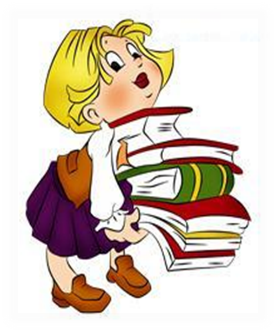 развеять негативное влияние  СМИ 
на родителей 
о воспитательно - образовательном процессе
Цель: создание благоприятного воспитательно-образовательного пространства  семьи и ДОУ  в  организации адаптационного периода детей раннего возраста
Задачи:
содействовать преодолению стрессового состояния у родителей и детей раннего возраста в адаптационный период;
создание благоприятных условий в адаптационный период для детей раннего возраста в ДОУ и  семье;
способствовать взаимодействию ДОУ с родителями используя различные формы работы.
Этапы адаптационного периода
I этап: Подготовительный 
(апрель – май)
II этап: Основной 
(июнь – август)
III этап: Заключительный 
(сентябрь-октябрь)
Роль старшего воспитателя
Взаимодействие старшего воспитателя и педагогов с родителями
последовательность  приёма детей в группу
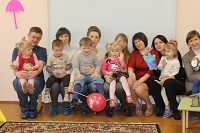 сайт ДОУ
  скриншот сайт ДОУ
родительские собрания
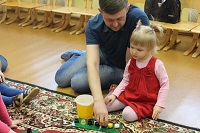 индивидуальные беседы
анкетирование, памятки, буклеты
анкеты.DOC, буклет.docx
папки-передвижки
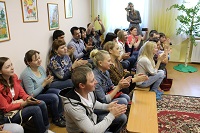 консультации, рекомендации
семейный клуб «Бусинка»
бусинка положение.docx
мероприятие: «День открытых дверей»
Роль старшего воспитателя
Взаимодействие с педагогами
консультации, рекомендации
индивидуальные беседы
педагогический час
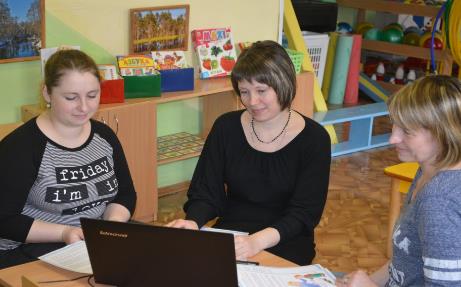 Взаимодействие педагогов с детьми
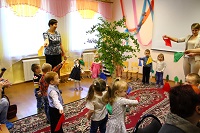 индивидуальная работа
совместная деятельность педагогов 
с детьми
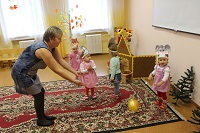 различные виды деятельности
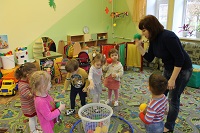 образовательная деятельность
Методы и приёмы работы с детьми
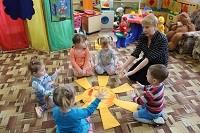 развлечения
дидактические, пальчиковые, подвижные игры
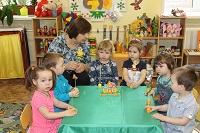 сказкотерапия
дыхательная гимнастика
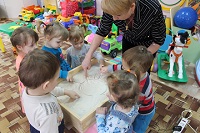 игры с песком и водой
слушания музыки в повседневной жизни группы
Список литературы
1. Н. В. Соколовская «Адаптация ребёнка к условиям детского сада: управление процессам, диагностика, рекомендации» - Волгоград: Учитель, 2008. – 188 с.
2. Л. В. Белкина «Адаптация детей раннего возраста к условиям ДОУ: практическое пособие» - Воронеж: Учитель, 2004. – 236с.
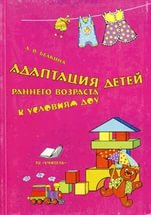 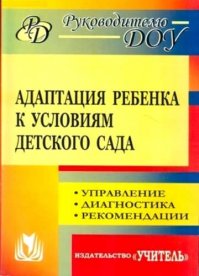 Спасибо за внимание!